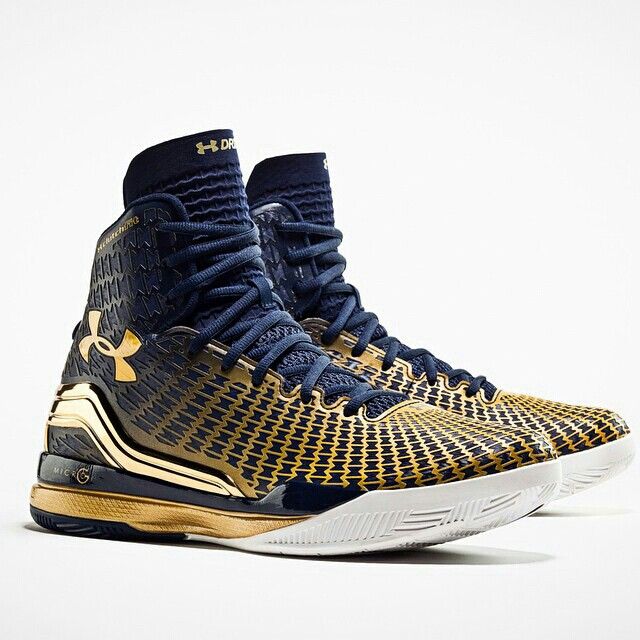 basketball
tj
HISTORY
Kevin Dunant
Basketball basics
equipment
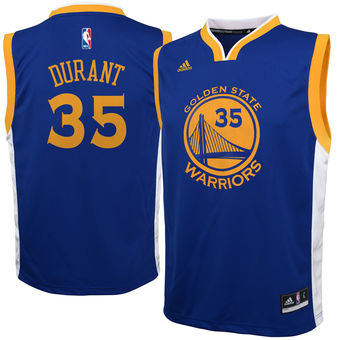 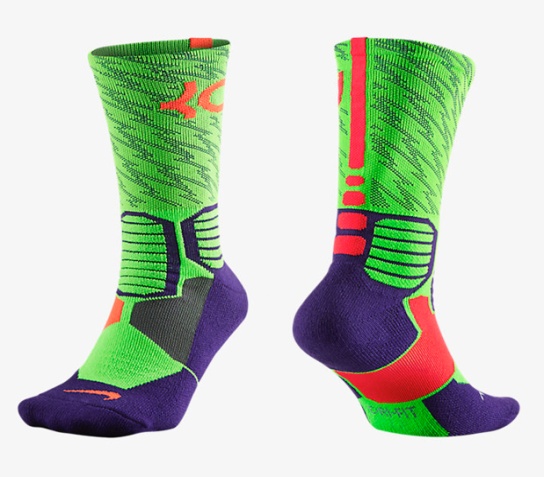 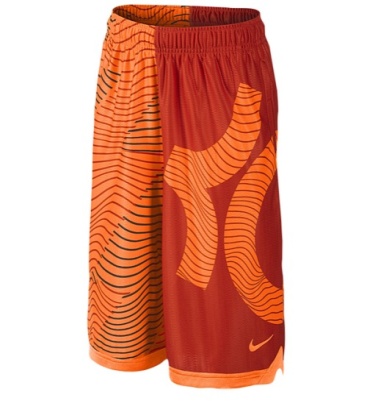 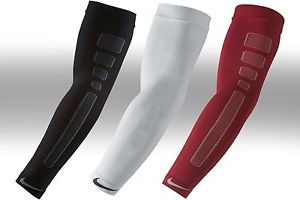 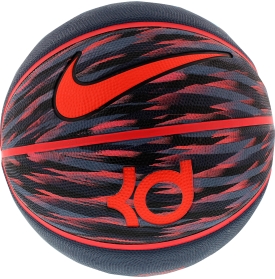 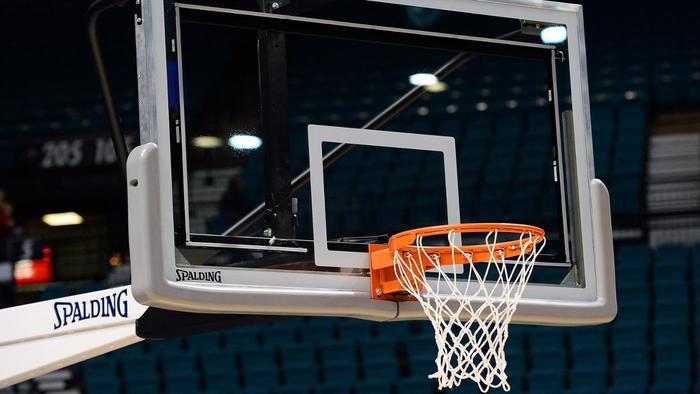 WHAT WAS THE FIRST NBA TEAM
UTAH JAZZ
LAKERS
COLTS
BULLS
CORRECT
WRONG
THE END